End of life issues
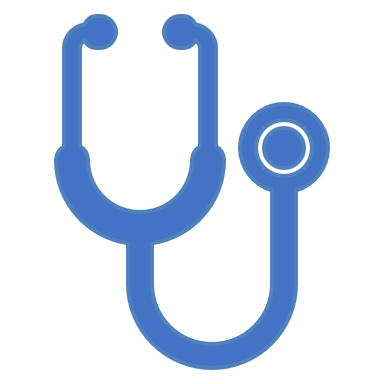 Medical Ethics
Dr. Reema Karasneh
Good Death!!! A medical perspective
Over the past 100 years, there has been a epidemiologic shift in the reasons people die.
 In the pre-antibiotic era
people most often died young, of infectious diseases
Now
Because of medical technology people live much longer, to die of degenerative, neoplastic, and man-made diseases.
Medical care in in-hospital deathIntensive Care Unit (ICU)
Bad death
Severe pain (common)
Decisions to withhold invasive treatments were made at the last minute
Physicians often had no knowledge of patient preferences not to have Cardiopulmonary Resuscitation (CPR)
What would make the experience of dying "good" (Good death)
It is an important goal for physicians and other members of the care team

Physician should help person to get ready-and contribute to a death that is decent.
To be sincere and patient and interested
Listen more and talk less
Try asking something like
“Knowing that all of us have to think about dying at some point”
“ What would be a good death for you?" 

What people choose when they think about a good death for themselves is often beyond what medicine can 
A completion of important work
A last visit with an important person
Clinical goals when caring for someone near the end of life
Control of pain and other physical symptoms.
The physical aspects of care are a prerequisite for everything that follows.

Involvement of people important to the patient.
Death is not usually an individual experience; it occurs within a social context of family, significant others, friends, and caregivers.

A degree of acceptance by the patient.
Acceptance doesn't mean that the patient likes what is going on, and it doesn't mean that a patient has no hopes--it just means that he can be realistic about the situation.

A medical understanding of the patient's disease.
Most patients, families, and caregivers come to physicians in order to learn something about what is happening medically, and it is important to recognize their need for information.

A process of care that guides patient understanding and decision making.
One great physician does not equal great care--it takes a coordinated system of providers.
How do you know when someone is dying?
This question is not as simple as it might sound.

Even for patients with a high probability of dying, it is still difficult for a clinician to predict that a particular patient is about to die.

Clinicians should  
Give up relying on their predictive skills
Look at the common clinical paths (or trajectories) taken by dying patients
Design medical care that includes "contingency plans" for clinical problems 
Advance directives 
Do Not Attempt Resuscitation (DNAR ) orders
Medical Practices in end of life issues
Withholding/withdrawing life-sustaining treatments 

Pain medication that may hasten death

Palliative sedation
When a competent adult patient makes an informed decision to refuse life-sustaining treatment, their wishes are generally respected.
 
The right of a competent adult patient to refuse life-sustaining treatments is supported by law.
Withholding  / withdrawing life-sustaining treatments
Often a terminally ill, suffering patient may require dosages of pain medication that have side effects that may hasten death, such as impairing respiration.

Using the ethical principle of double effect as the foundational argument, it is generally held by most professional societies, and supported in court decisions, that this action is justifiable.

Since the primary goal and intention of administering these medications is to relieve suffering, the secondary outcome of potentially hastening death is recognized as an expected and acceptable side-effect in a terminally ill patient.
Pain medication that may hasten death
This term refers to the practice of sedating a terminally ill patient to the point of unconsciousness, due to intractable pain and suffering that has been refractory to traditional medical management.

Such patients are imminently dying, usually hours or days from death. 

Often other life-sustaining interventions continue to be withheld (CPR, respirator, antibiotics, artificial nutrition and hydration, etc.) while the patient is sedated. 

Palliative sedation may occur for a short period, or the patient may be sedated until s/he dies.
Palliative sedation
Persistent states of unconsciousness
Persistent/permanent vegetative state (PVS):
Following devastating brain injury patients may be unconscious with no prospect of regaining consciousness - patients in such a state require assistance in order to remain alive (artificial nutrition, hydration, mechanical ventilation, …, etc.)

The question arises as to whether it is lawful to withdraw the life support measures, allowing the patient to die. 

The principle on which the judgment is based is called the principle of 'not against the best interests'.
When is it justifiable to discontinue life-sustaining treatments?
If the patient has the ability to make decisions, fully understands the consequences of their decision, and states they no longer want a treatment, it is justifiable to withdraw the treatment.

Treatment withdrawal is also justifiable if the treatment no longer offers benefit to the patient.
Medical futility
The term medical futility applies when a treating health care provider determines that an intervention is no longer beneficial (based on medical data and professional experience)


Two kinds of medical futility are often distinguished:
Quantitative futility
The likelihood that an intervention will benefit the patient is exceedingly poor
Qualitative futility
The quality of benefit an intervention will produce is exceedingly poor

Both quantitative and qualitative futility refer to the prospect that a specific treatment will benefit (not simply have a physiological effect) on the patient.

The concept of 'futility' combines
Probability of a successful outcome 
Evaluation of what counts as a successful outcome
Length of life
Quality of life
Medical futility
Futility refers to a particular intervention at a particular time, for a specific patient.
Example:
 “It is futile to continue to treat this patient,”           No
 “CPR would be medically futile for this patient.”     Yes

CPR has been shown to have less than 1% probability of success in the following clinical circumstances: 
Septic shock 
Acute stroke 
Metastatic cancer 
Severe pneumonia

In other clinical situations, survival from CPR is extremely limited: 
Hypotension (2% survival)
Renal failure (3%)
AIDS (2%)
Age greater than 70 (4% survival to discharge from hospital)
Ethical obligations of physicians when a health care provider judges an intervention is futile
Physicians have no obligation to offer treatments that do not benefit patients.

Determining which interventions are beneficial to a patient can be difficult, since the patient or surrogate might see an intervention as beneficial while the physician does not. 

Ethical obligations of physicians include: 
Following professional standards of care in offering treatments that confer benefit to the patient
Considering empirical studies and their own clinical experience when making futility judgments
Showing sensitivity to patients and families in carrying out decisions to withhold or withdraw futile interventions.

Although the ethical requirement to respect patient autonomy entitles a patient to choose from among medically acceptable treatment options (or to reject all options), it does not entitle patients to receive whatever treatments they ask for.
The Decision of Futile Treatment
Physicians have the ethical authority to withhold or withdraw medically futile interventions

To improves the experience and outcome for all:
All members of the health care team would ideally reach consensus
Communicating with professional colleagues involved in a patient’s care
Communicating with patients and family 

Effects of futile interventions 
Increase a patient's pain and discomfort in the final days and weeks of life
Give patients and family false hope
Delay palliative and comfort care
Expend finite medical resources
Medical futility and elderly patients
Futility has no necessary correlation with a patient’s age. 

What determines whether a treatment is futile is whether or not the treatment benefits the patient.

In cases where evidence clearly shows that older patients have poorer outcomes than younger patients, age may be a reliable indicator of patient benefit

For patients of all ages, health care professionals should advocate for medically beneficial care, and refrain from treatments that do not help the patient.
Do Not Attempt Resuscitation (DNAR) Orders
A Do Not Attempt Resuscitation (DNAR) Order, also known as a do not resuscitate (DNR) order
Written by a licensed physician in consultation with a patient or surrogate decision maker that indicates whether or not the patient will receive cardiopulmonary resuscitation (CPR) in the setting of cardiac and/or respiratory arrest.

CPR is a series of specific medical procedures that attempt to maintain perfusion to vital organs while efforts are made to reverse the underlying cause for the cardiopulmonary arrest.

Although a DNAR order may be a component of an advance directive or indicated through advance care planning, it is valid without an advance directive.
History of CPR and DNAR Orders
In the 1960s
CPR was initially performed by anesthesiologists on adults and children who suffered from witnessed cardiac arrest following reversible illnesses and injuries.
Based on the success of this intervention, CPR became the standard of care for all etiologies of cardiopulmonary arrest and the universal presumptive consent to resuscitation evolved 

In 1974
the American Heart Association (AHA) recognized that many patients who received CPR survived with significant morbidities and recommended that physicians document in the chart when CPR is not indicated after obtaining patient or surrogate consent 
This documentation formally became known as the DNR order. 

Recent medical literature encourages reference to this documentation as do-not-attempt-resuscitation (DNAR) and allow a natural death (AND) based on the practical reality that performing CPR is an attempt to save life rather than a guarantee
The Role of Patient Autonomy: DNR  orders in terminally ill competent patient
These should be considered:
The possible outcomes following CPR
Immediate death
Some prolongation of life in a state similar to that prior to the cardiac arrest
Some prolongation of life in  a state that is worse than that prior to the cardiac arrest (may be worse than death)

The cost-effectiveness of CPR should be considered

The patient is to decide on his/her resuscitation status, He/she would need to know all these information and probabilities
Withholding CPR
Virtually all hospitals have policies which describe circumstances under which CPR can be withheld. 

Generally, It is appropriate to consider a DNR decision in the following circumstances:
CPR is unlikely to be successful (medical futility).
CPR is not in accord with the recorded, sustained wishes of the patient who is mentally competent.
Where CPR is not in accord with a valid advance directive (living will).
Resuscitation is likely to be followed by a length and quality of life that would not be in the best interests of the patient to sustain.